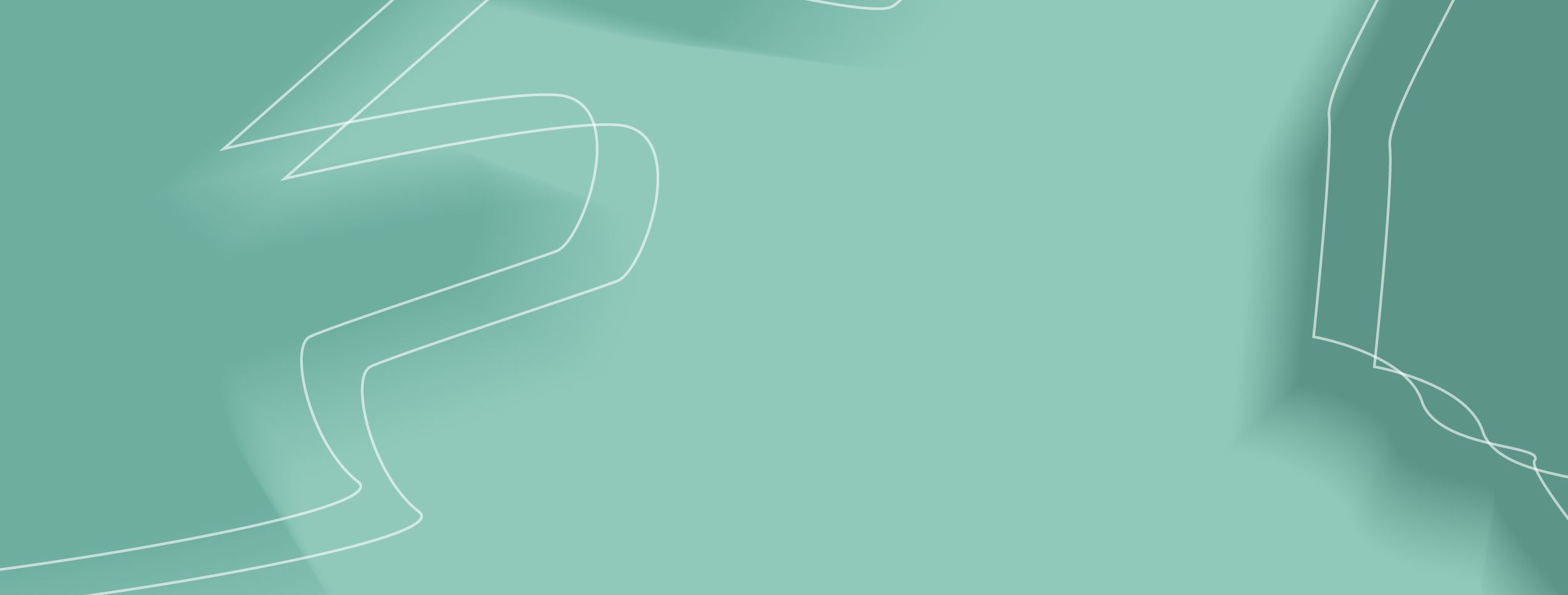 Schools National Funding Formula Implementation 2018/19 – Schools Forum Consultation
11th December 2017
David KirvenStrategic Lead – Business PartneringAlex AllenbyCommercial Accountant
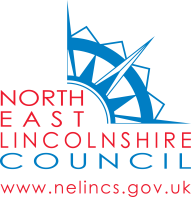 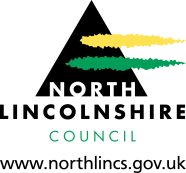 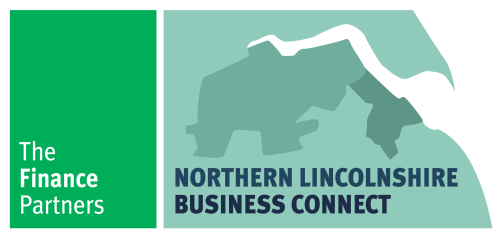 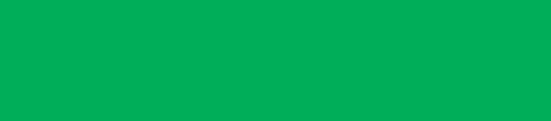 Summary of the changes for the 2018-19 funding formula (1)
The central schools services block has been created. The DSG now comprises of four blocks, schools, high needs, early years and the new central school services block.
Each of the four blocks will be determined by a separate national funding formula (NFF).
DSG baselines have been rebased to reflect LAs current spending patterns.
Within the Schools Block the Government will provide for at least a notional 0.5% per pupil increase for each school in 2018-19.
Summary of the changes for the 2018-19 funding formula (2)
The formula will provide LAs with per pupil funding of at least £4,800 for all secondary schools that have pupils in years 10 and 11 by 2019-20.
Within the High Needs Block the Government will provide for at least a 0.5% overall increase in 2018-19 through the high needs national funding formula.
The Minimum Funding Guarantee (MFG) for schools will continue, but LAs will have the flexibility to set a local MFG between +0.5% and -1.5%.
Summary of the changes for the 2018-19 funding formula (3)
The schools block will be ring fenced from 2018 to 2019, but LAs will be able to transfer up to 0.5% of their schools block funding with the agreement of their Schools Forum.
Pupil Premium Plus for 2018-19 will be increased rather than including a Looked After Children factor in the NFF.
Adjustments to school budgets relating to excluded pupils are re-affirmed and clarified. Specifically these detail what the LA is permitted to remove from the schools budget in respect of excluded pupils.
Proposed Approach (1)
Approach adopted in previous years needs to be reviewed.
EFSA strongly encouraging LA’s to adopt NFF approach asap
Localised Formula still permitted but from 2020/21 then NFF must be adopted
Modelling has been required 

Two options
Move to the NFF as per the DfE wish, or
Retain a localised formula with a possible movement to the NFF
Advantages / disadvantages of each approach
Proposed Approach (2)
Prior to listing these however it is necessary to note three matters:
The list of NFF values used by the DfE are averages and as such there will be variances with the value used by our local formula.
DfE references to an increase of notional 0.5% per pupil funding is calculated on a schools block basis. 
Transition funding arrangements in 2018-19 of £3,300 per primary pupil and £4,600 for Key Stage 4 are per pupil and not the basic per pupil amount (AWPU).
Work undertaken
Meetings have been held with the Schools Forum Working Party
Discussion of both options with the WP, pros and cons modelling
A full understanding of how the Minimum per pupil funding level works in the proforma
The impact of the MFG on the publicised funding increase.
Disapplication from MFG’s submitted
Consultation with schools
Normal annual funding decisions – centrally retained / de-delegations.
Timetable
NFF Values (1)
NFF Values (2)
NFF Values (3)
Approach
To move towards the NFF as far as possible within the Schools Block affordability envelope.
NFF puts less in AWPU and more in deprivation that NELC current formula
All NFF values used
Positive MFG used
Led to under allocation and MFG cost of £5m
Additional amounts put into the Primary AWPU
MFG cost reduced to £1.7m
Primary : Secondary ratio maintained
All schools gain but not be an equal %
Position will need to be reviewed in 2019-20
One – off
Top slice of schools block
Impact on Schools
Spreadsheet analysis
Any Questions?
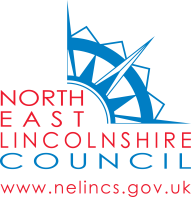 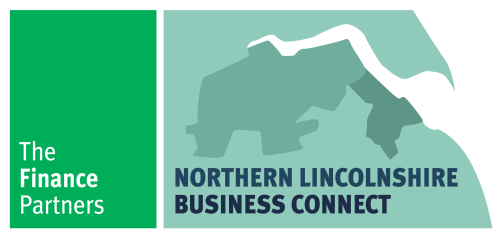 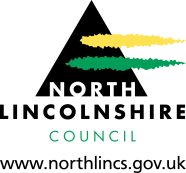 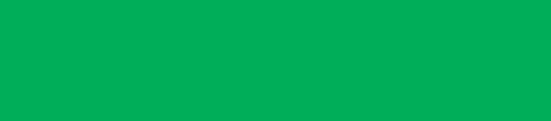